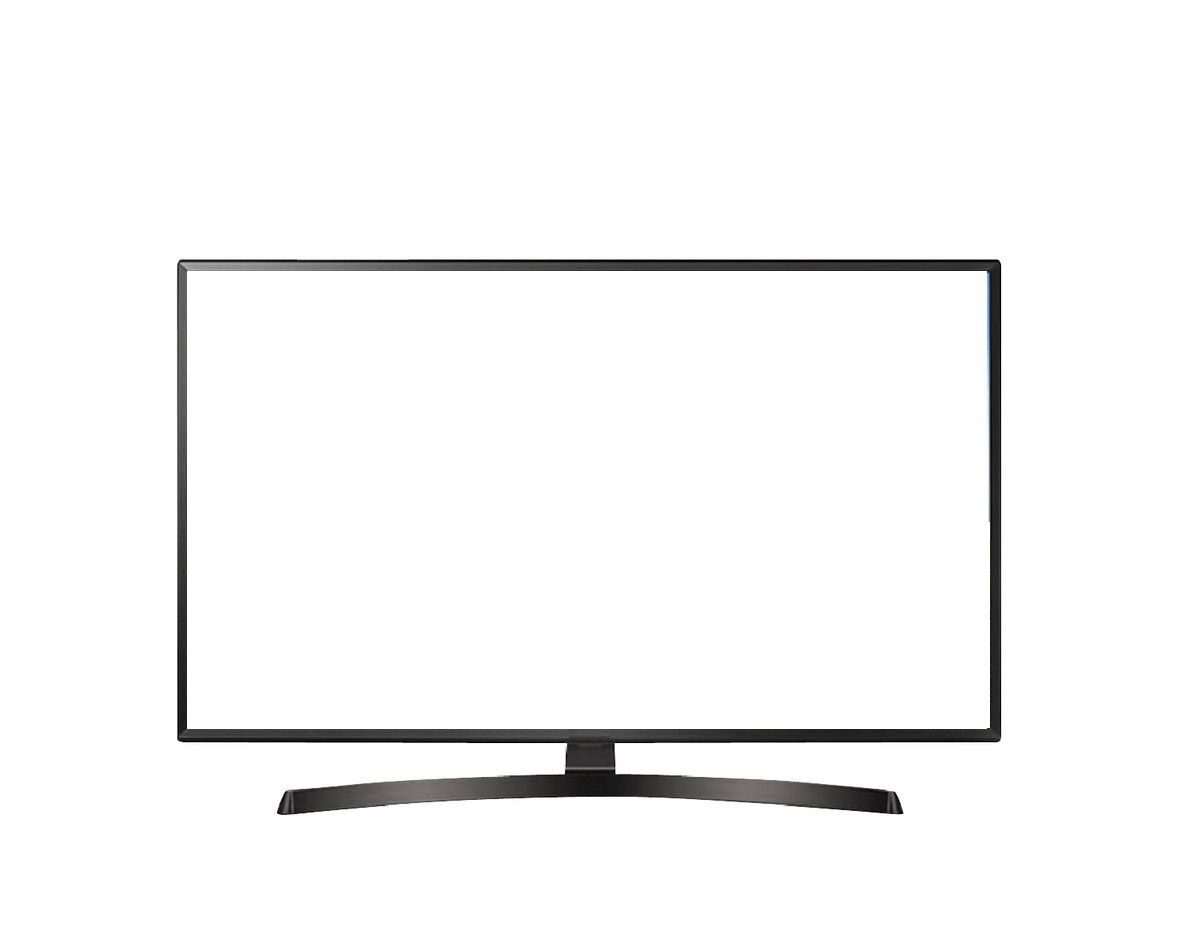 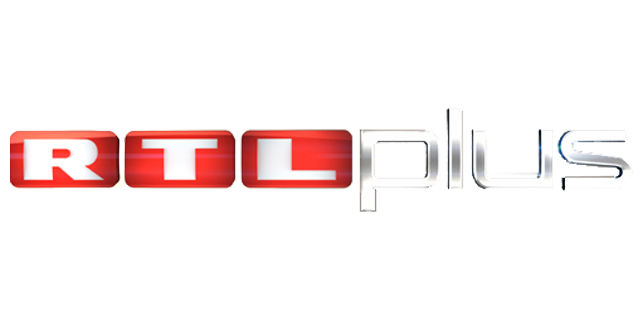 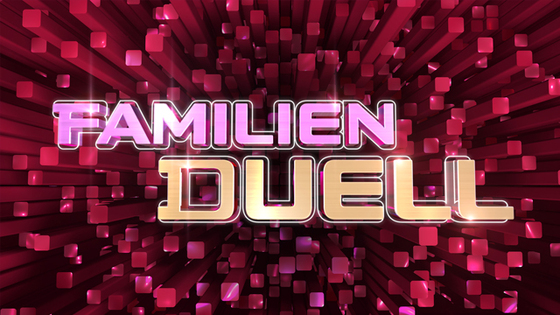 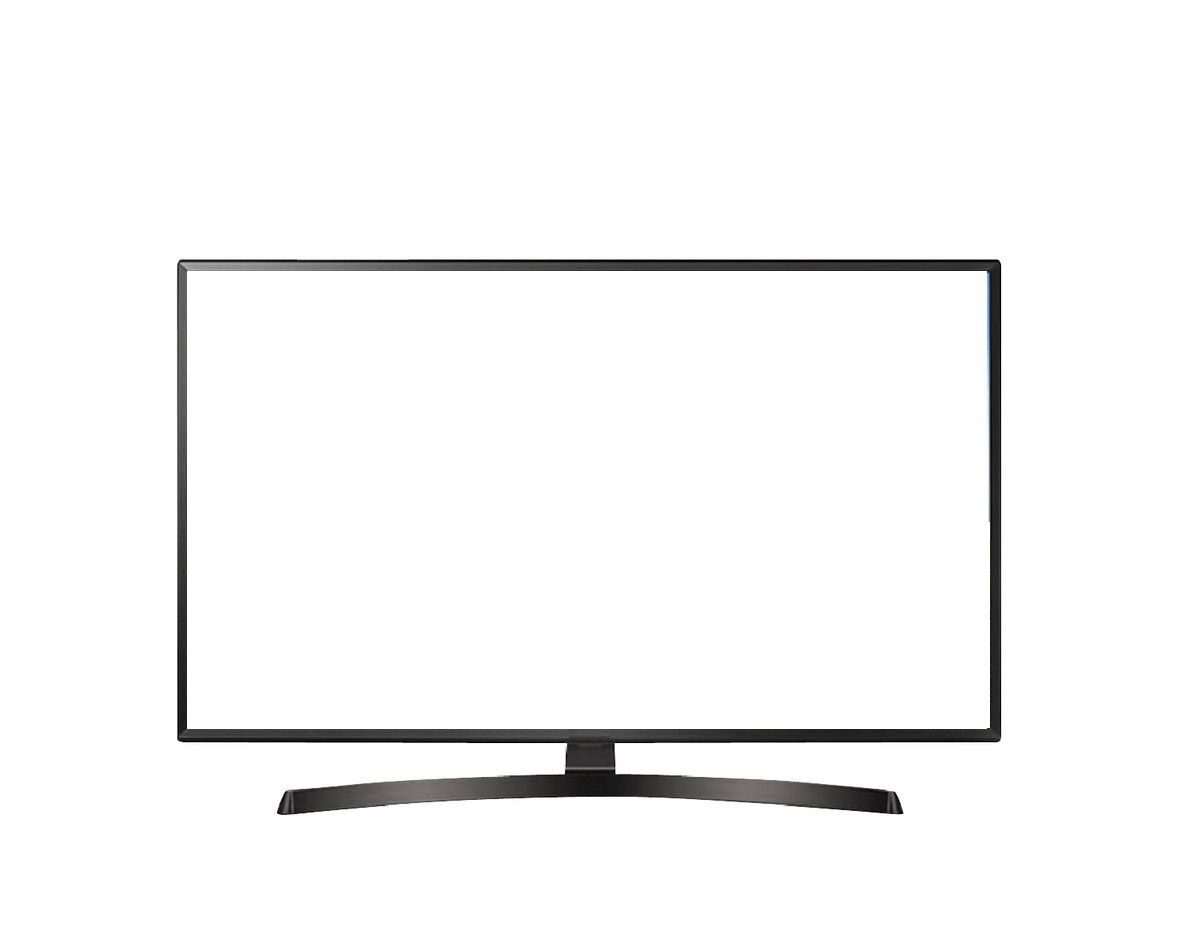 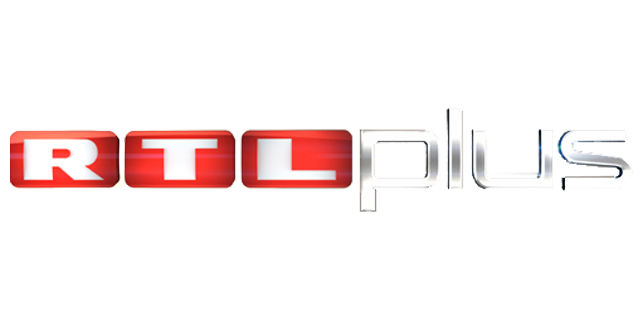 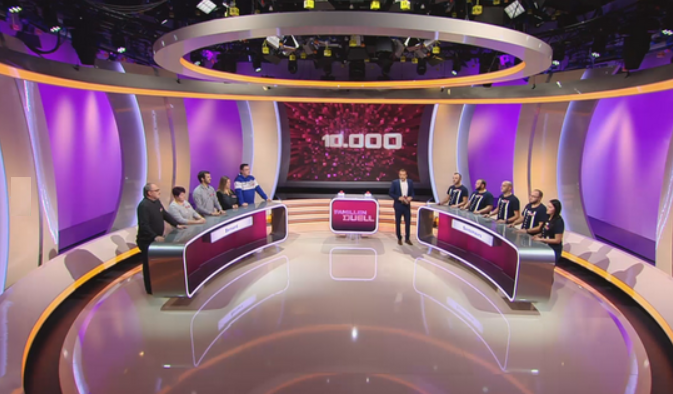  En quoi consiste ce jeu télévisé?
 Existe-t-il une version française? Comment s’appelle-t-elle?
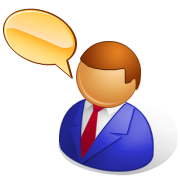 FAMILIE DIETRICH
 Familie Dietrich wohnt in …
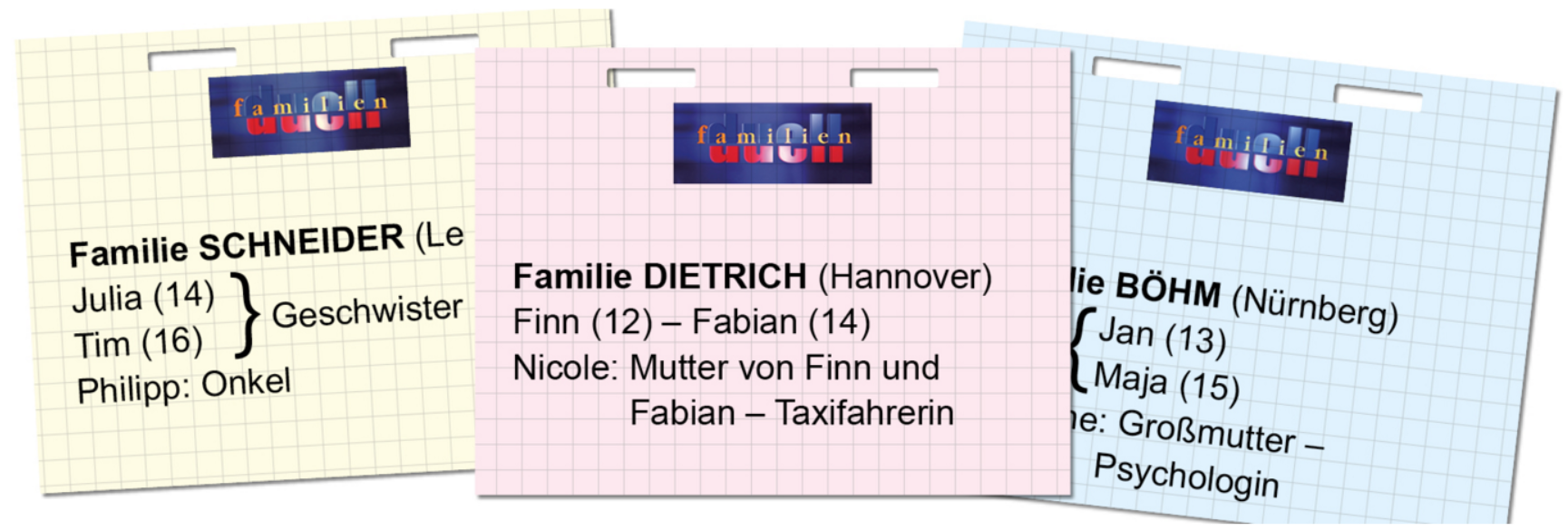 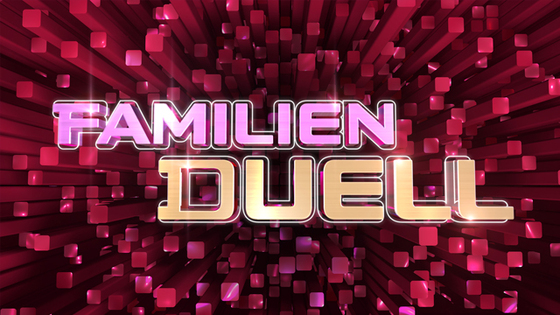  Finn ist … Jahre alt.
 Finns Bruder heißt ….
 Finns Bruder ist … Jahre alt.
 Finns Mutter heißt ...
 Finns Mutter ist ...
FAMILIE BÖHM
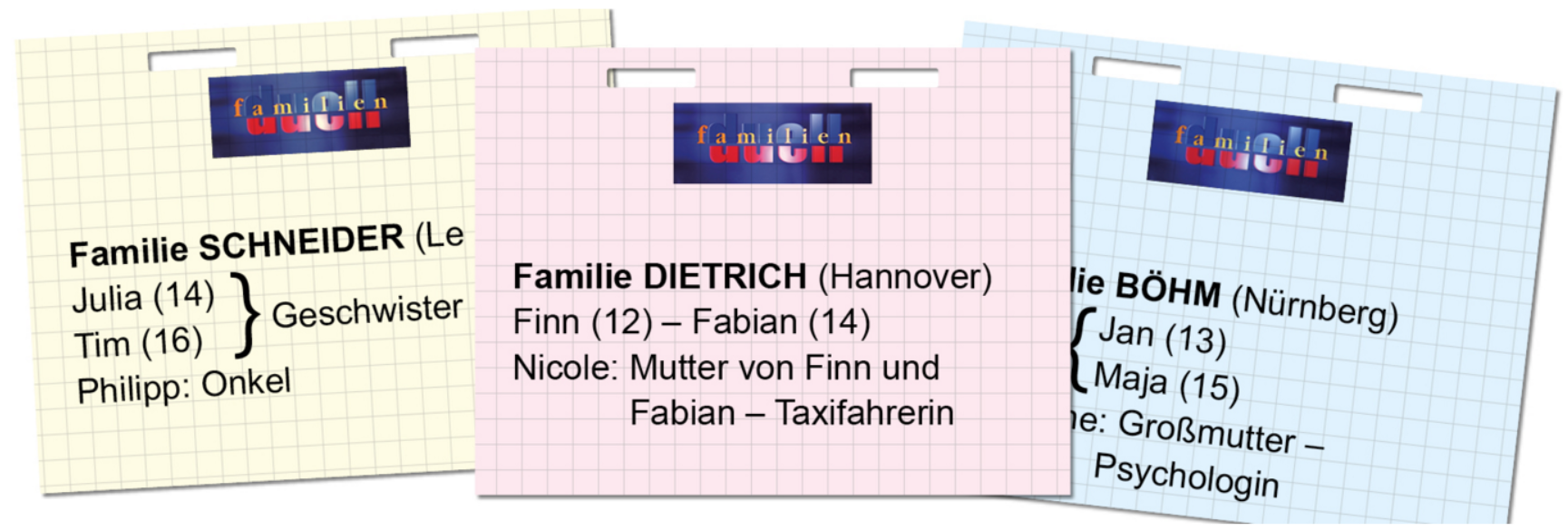  Familie Böhm wohnt in …
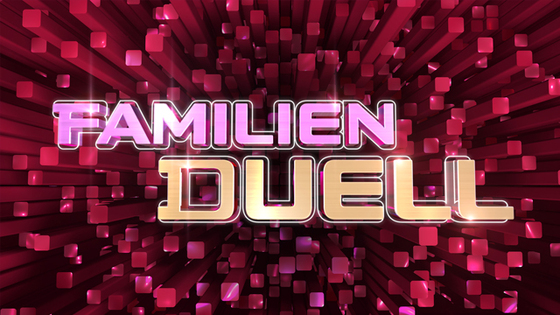  Jan ist … Jahre alt.
 Jans Schwester heißt ….
 Jans Schwester ist … Jahre alt.
 Jans Großmutter ist ...
FAMILIE SCHNEIDER
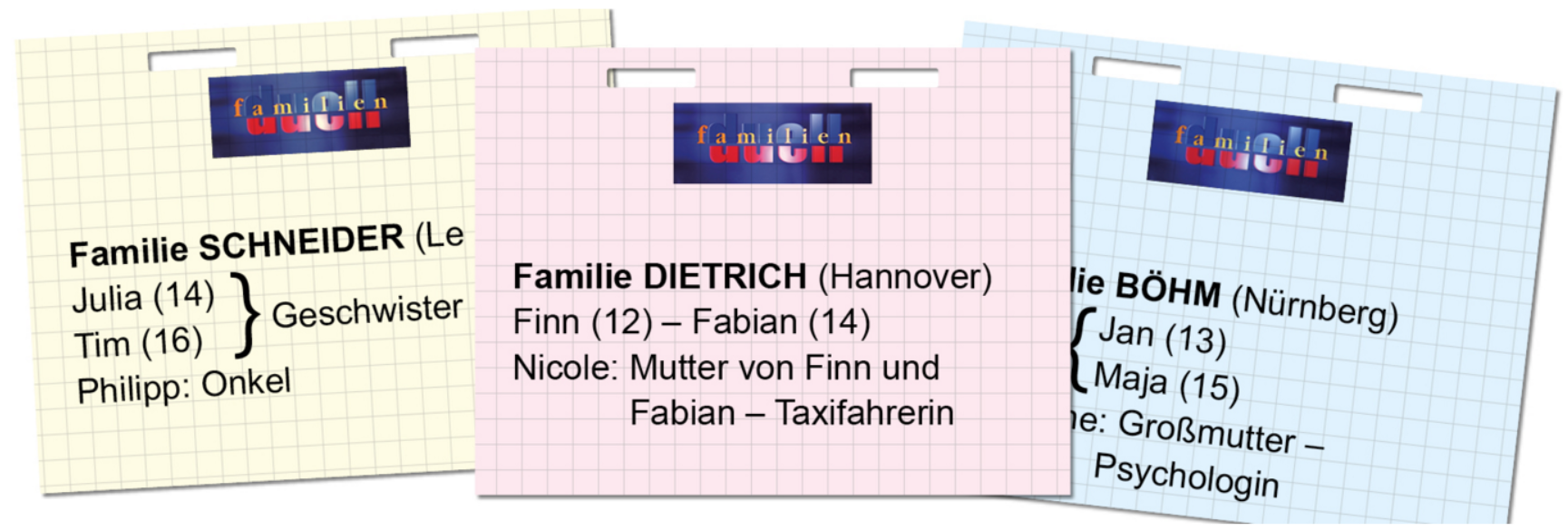 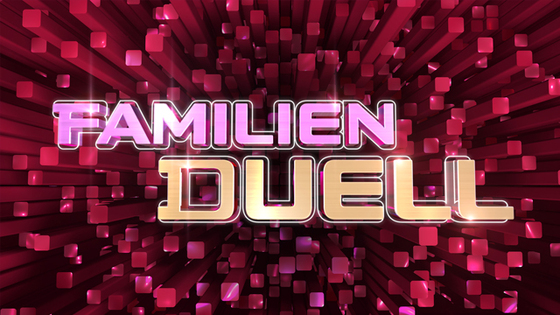  Julia ist … Jahre alt.
 Julias Bruder heißt ….
 Julias Bruder ist … Jahre alt.
 Julias Onkel heißt ...
FAMILIE DIETRICH
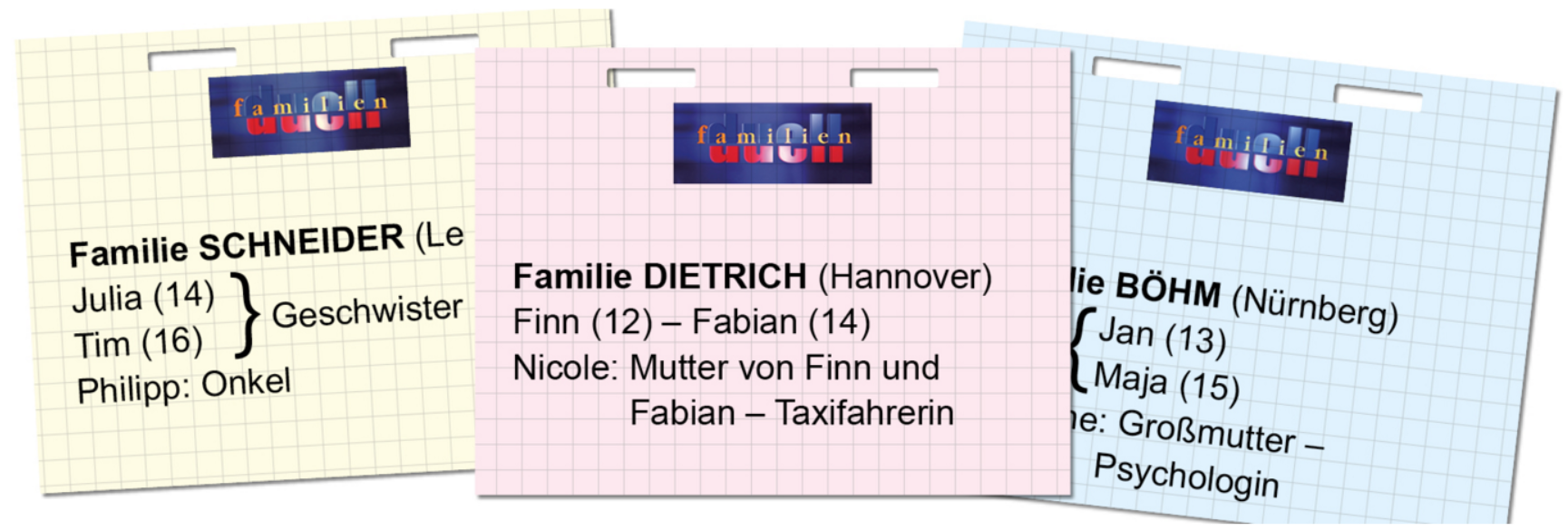 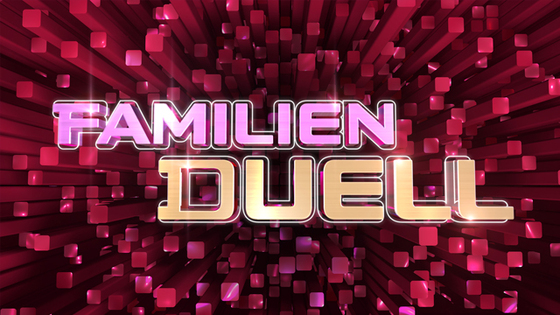 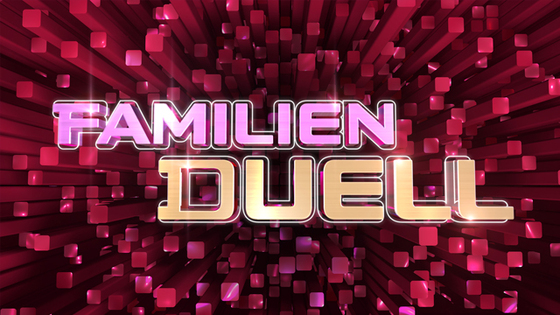 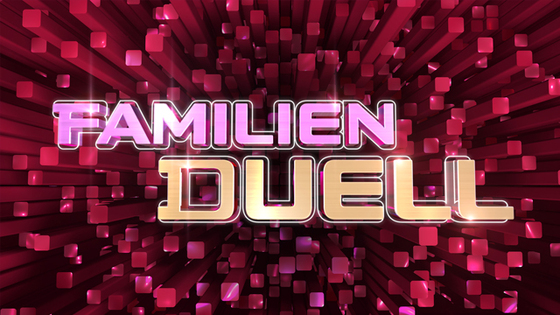 Finns Bruder heißt Fabian.
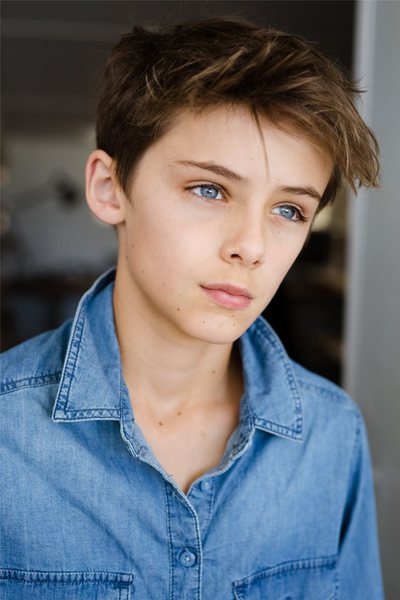 Sein Bruder heißt Fabian.
FAMILIE DIETRICH
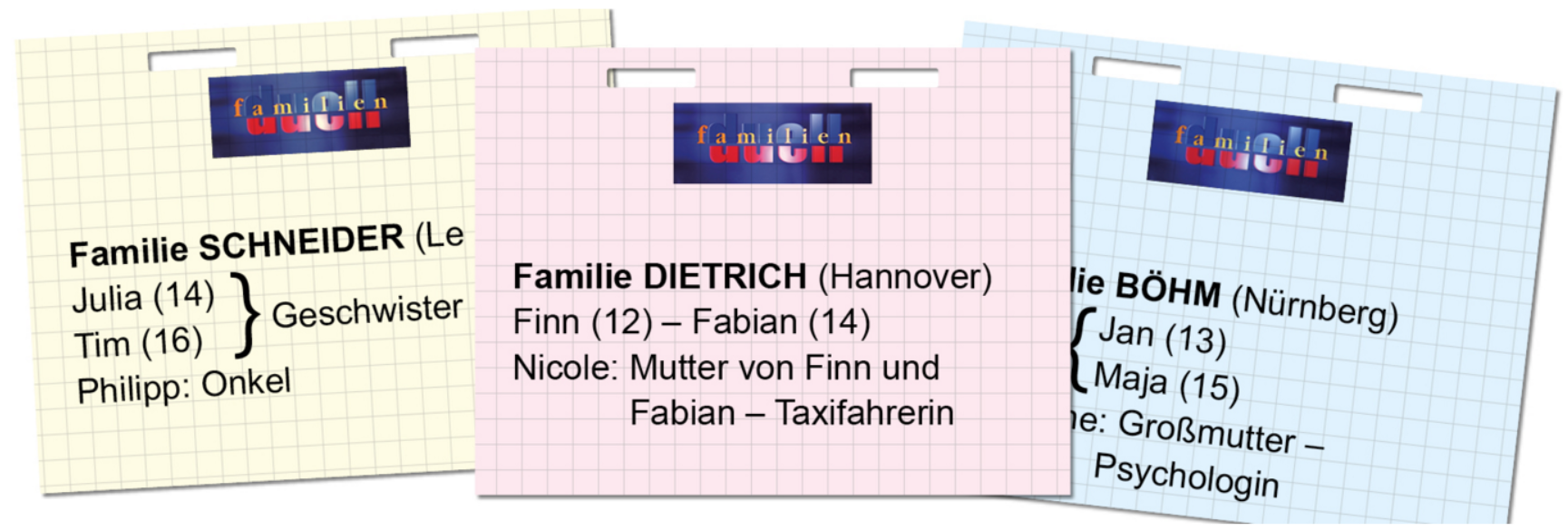 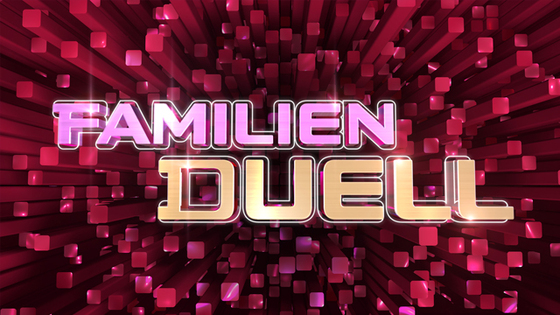 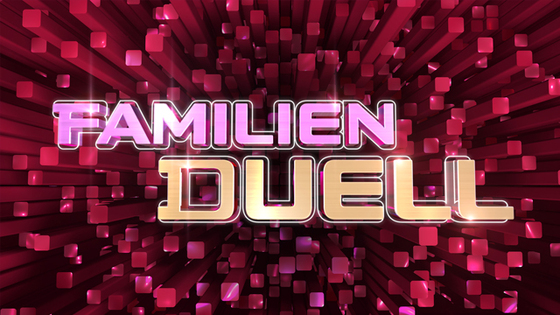 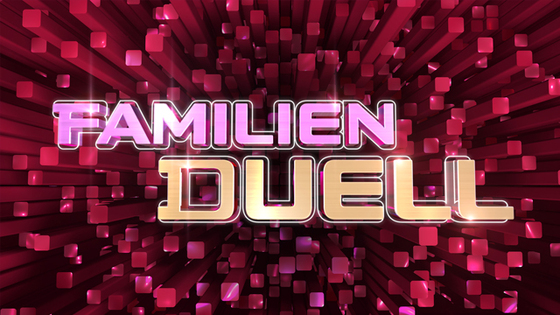 Finns Bruder ist 14 Jahre alt.
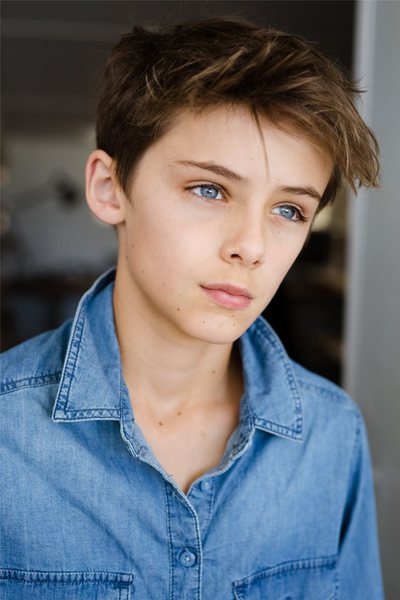 Sein Bruder ist 14 Jahre alt.
FAMILIE DIETRICH
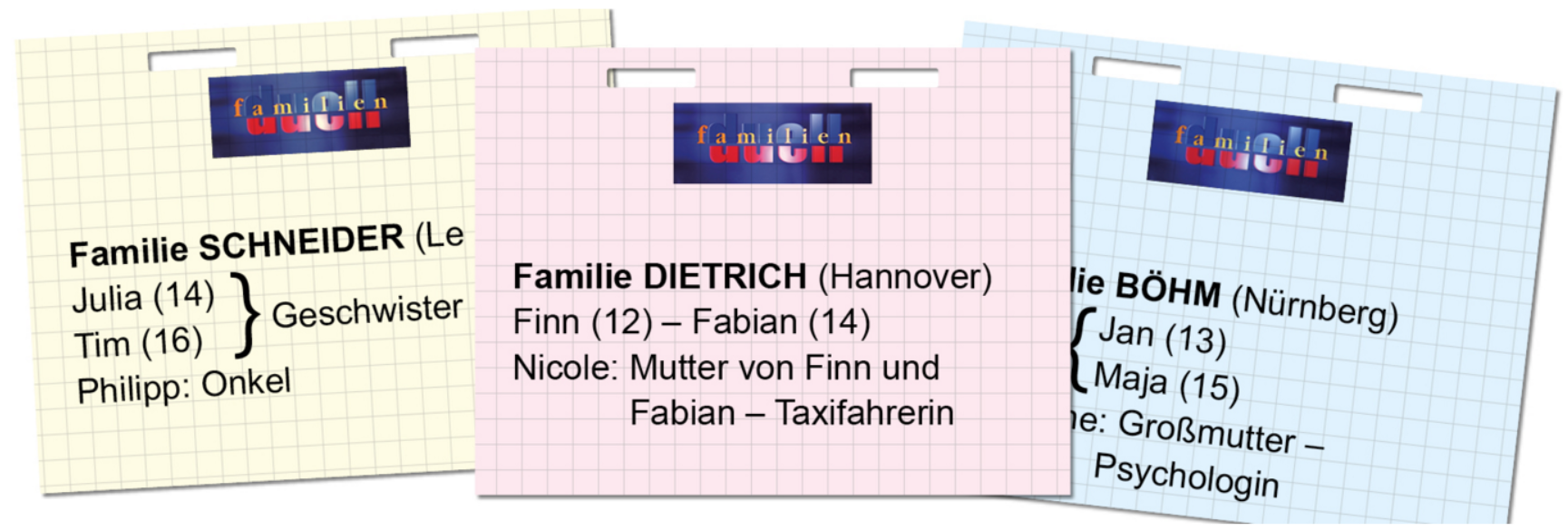 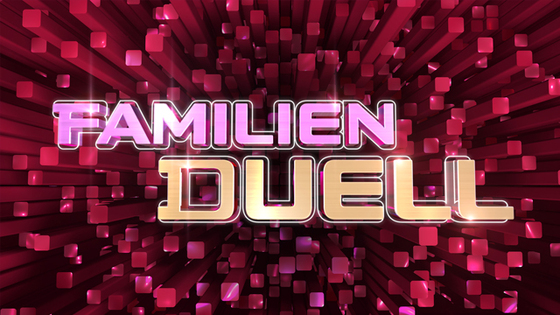 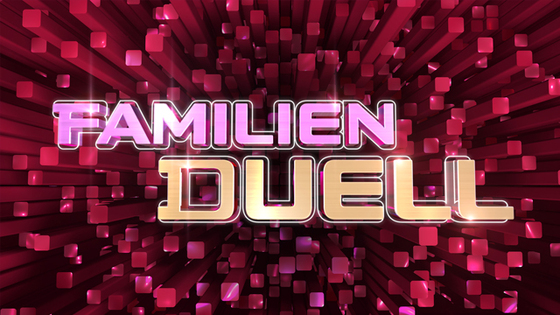 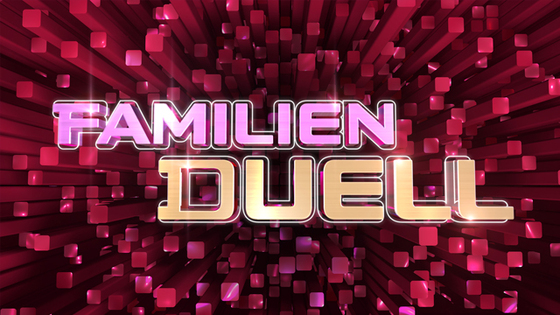 Finns Mutter heißt Nicole.
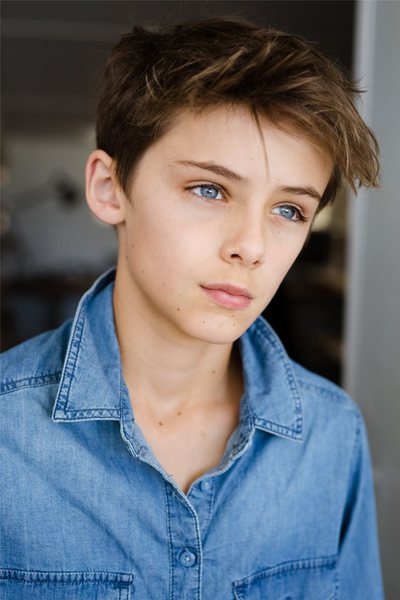 Seine Mutter heißt Nicole.
FAMILIE DIETRICH
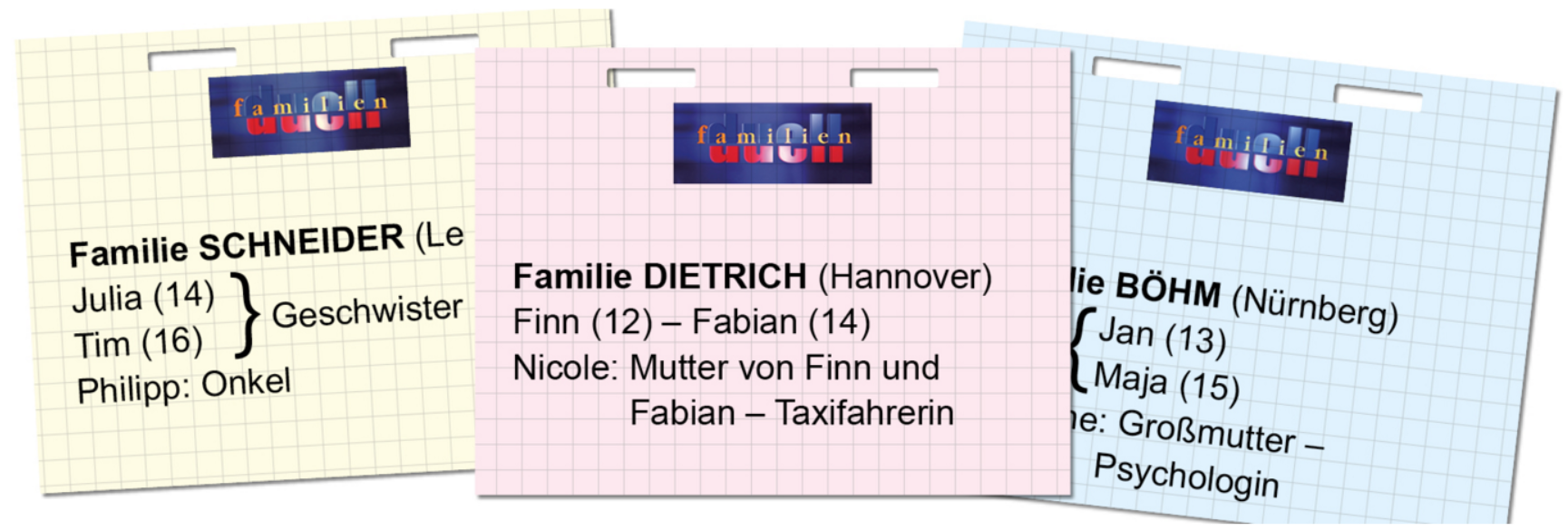 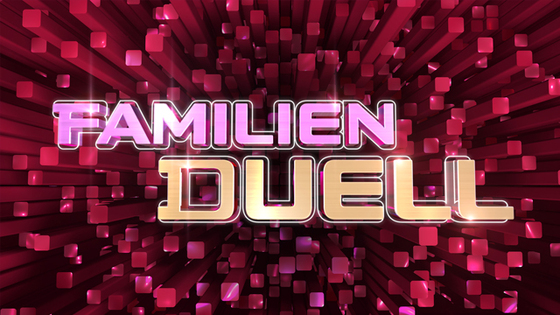 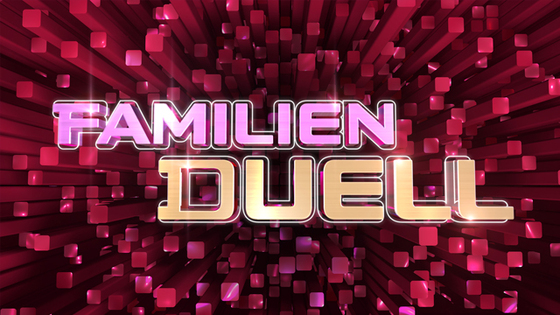 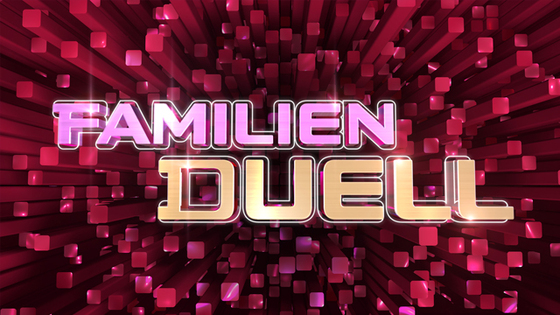 Finns Mutter ist Taxifahrerin.
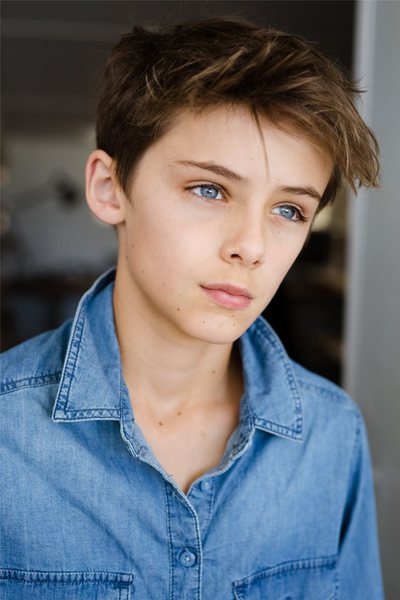 Seine Mutter ist Taxifahrerin.
FAMILIE BÖHM
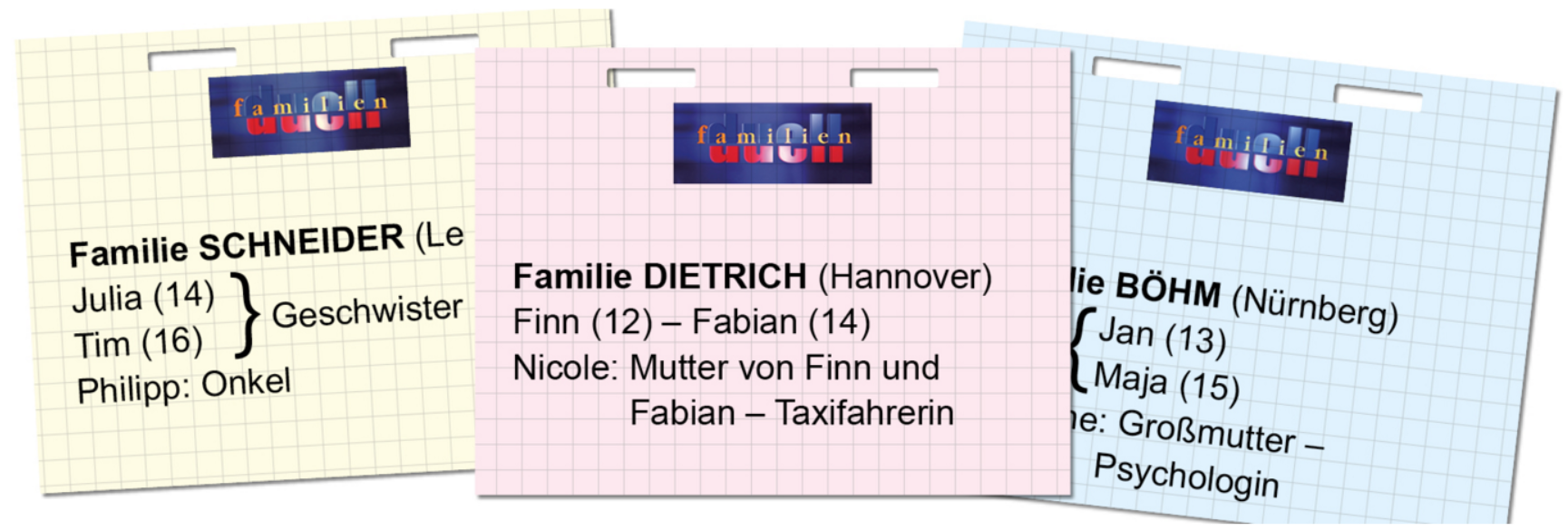 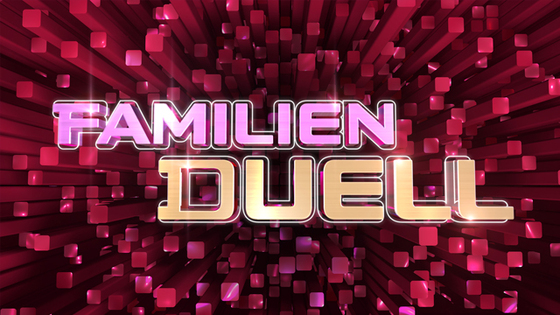 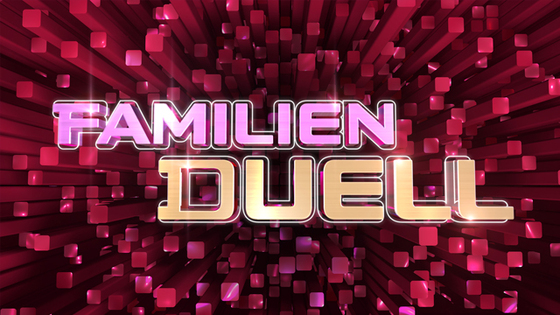 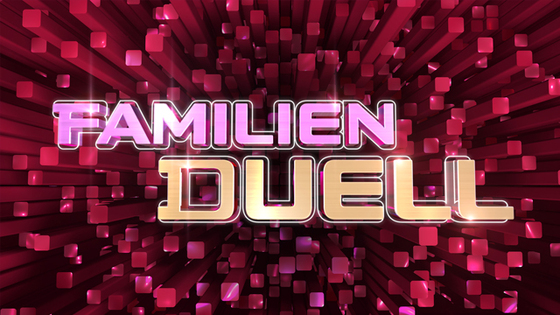 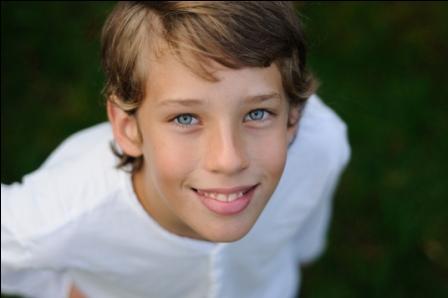 Jans Schwester heißt Maja.
Seine Schwester heißt Maja.
FAMILIE BÖHM
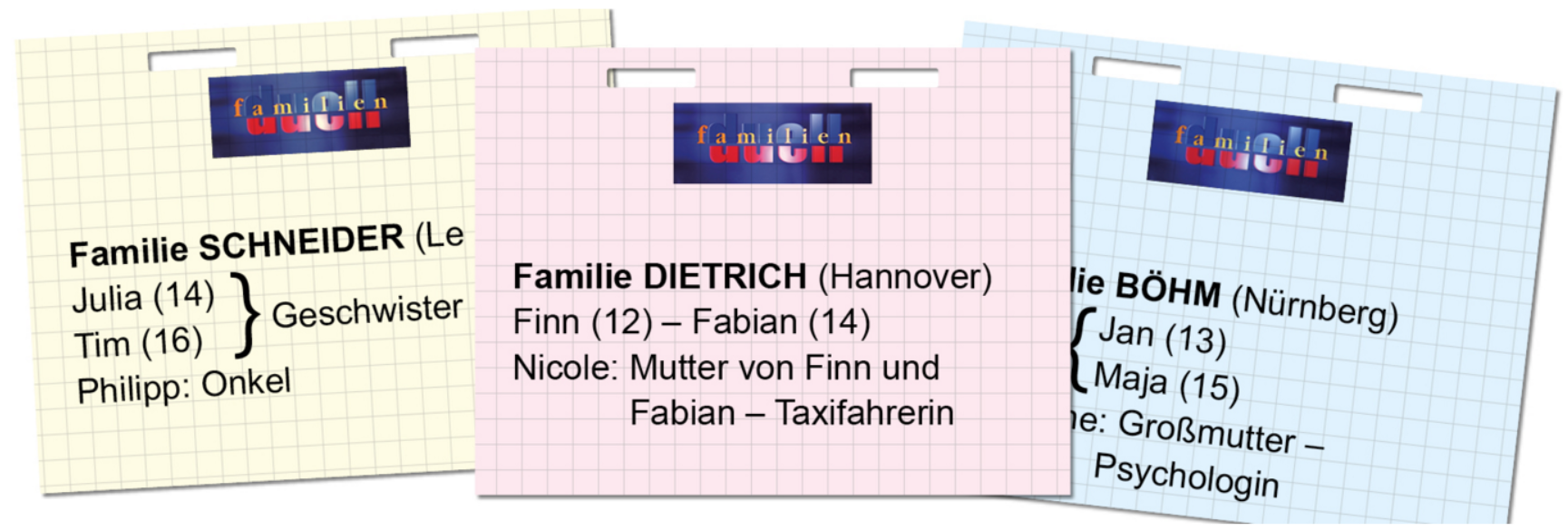 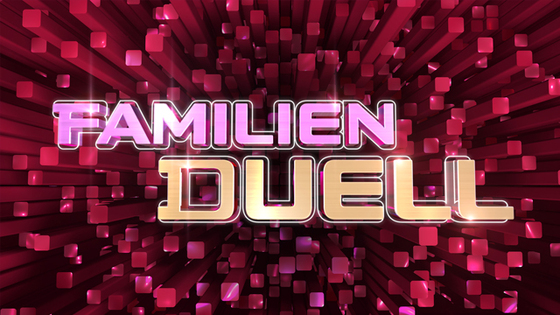 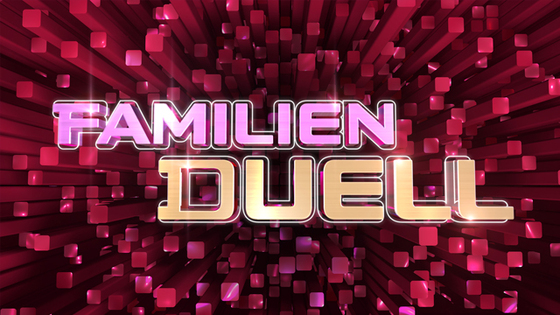 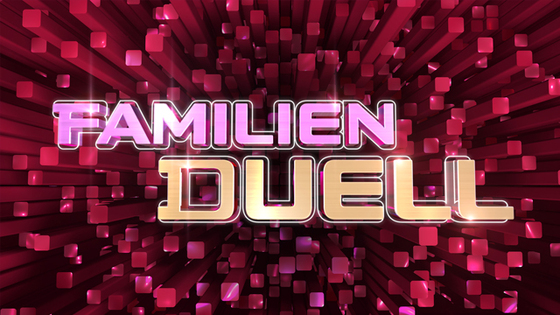 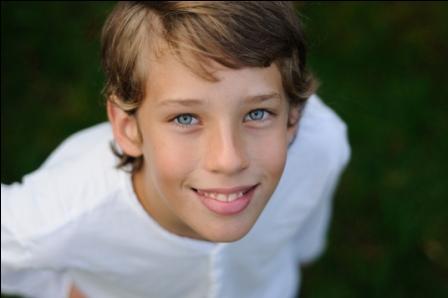 Jans Schwester ist 15 Jahre alt.
Seine Schwester ist 15 Jahre alt.
FAMILIE BÖHM
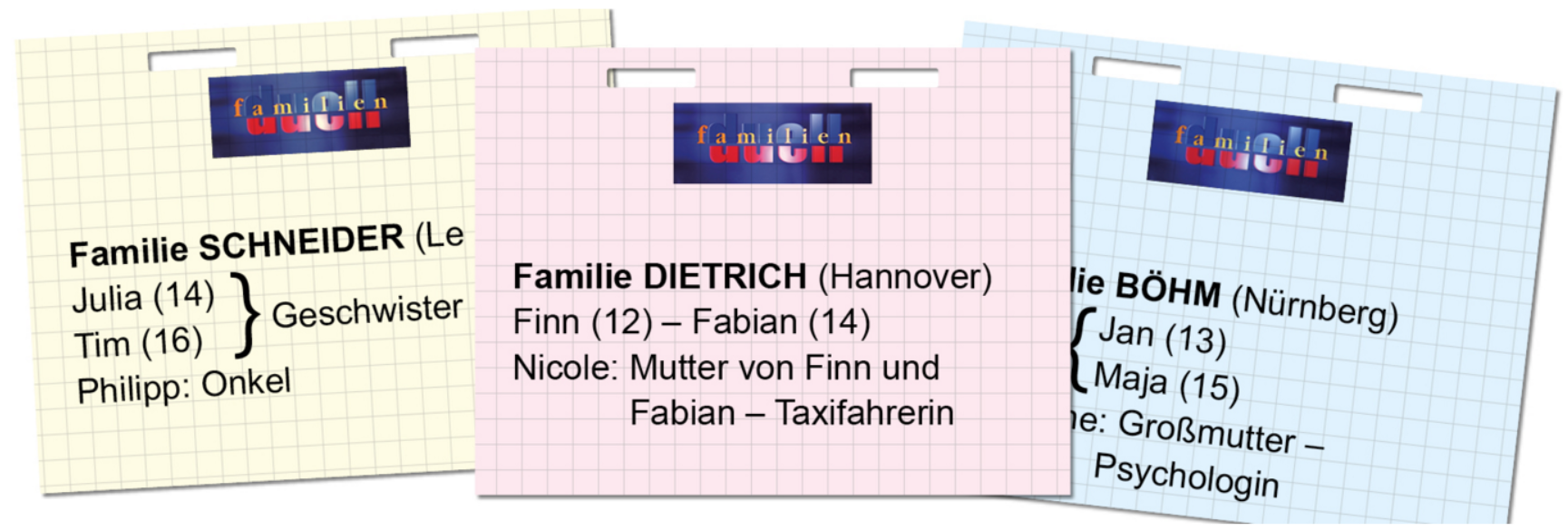 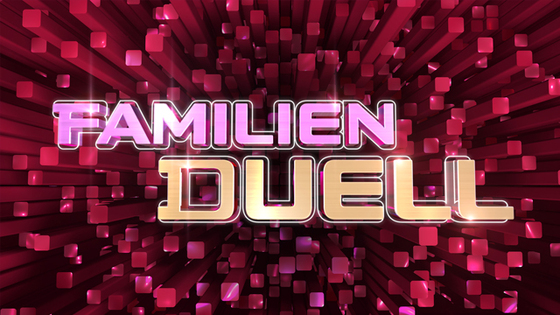 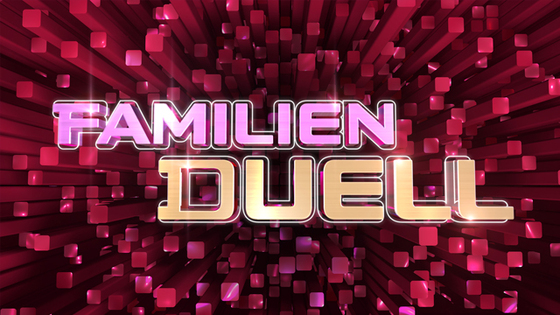 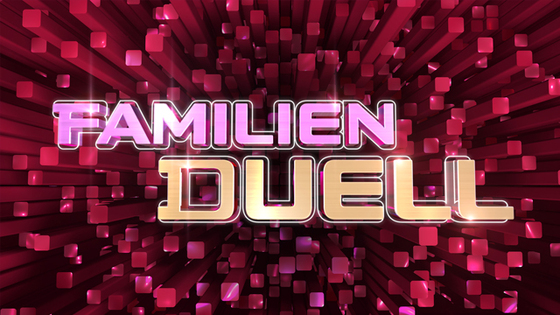 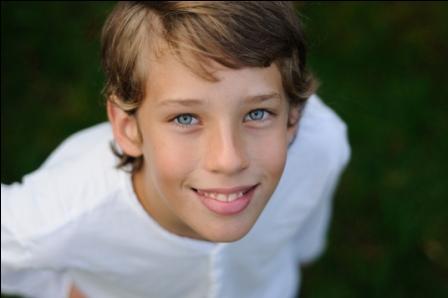 Jans Großmutter ist Psychologin.
Seine Großmutter ist Psychologin.
FAMILIE SCHNEIDER
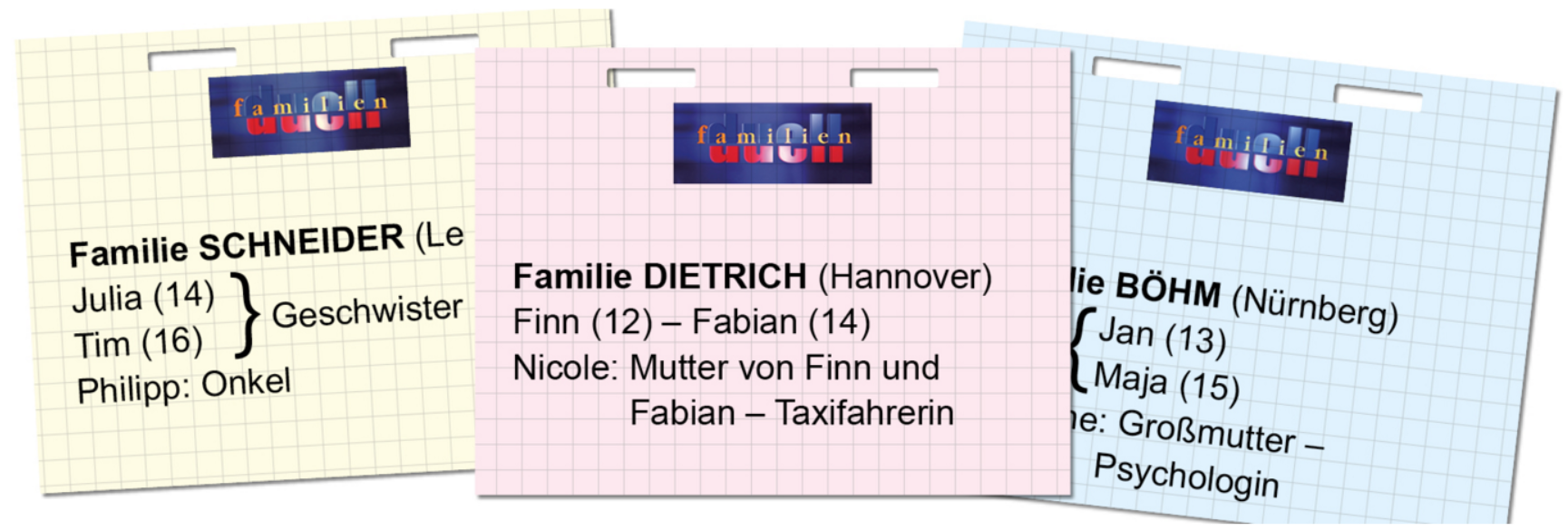 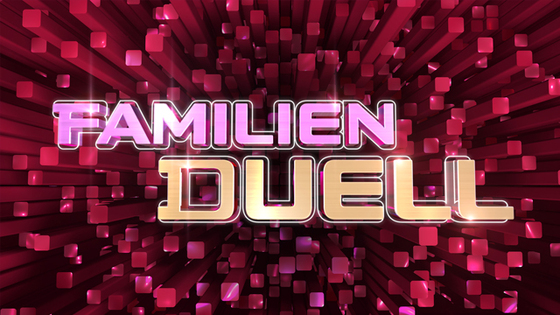 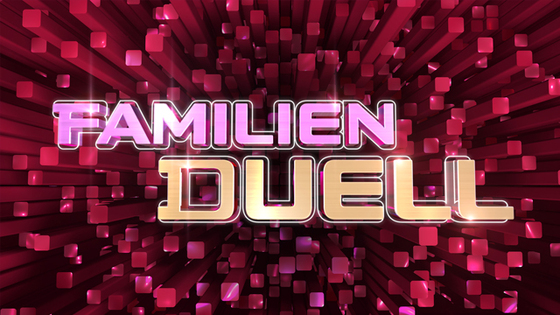 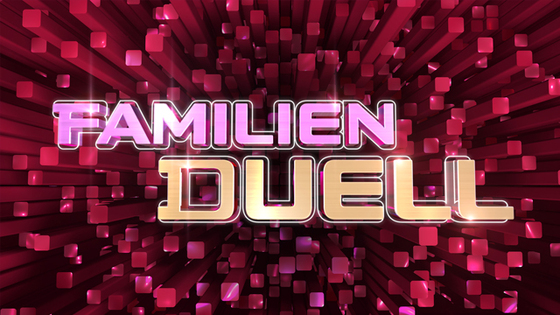 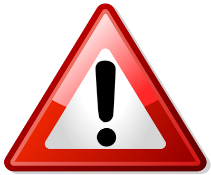 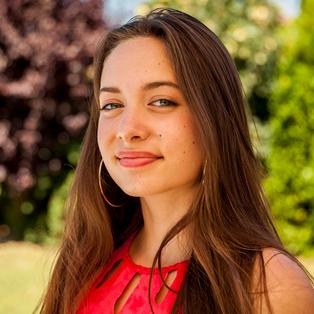 Julias Bruder heißt Tim.
Ihr Bruder heißt Tim.
FAMILIE SCHNEIDER
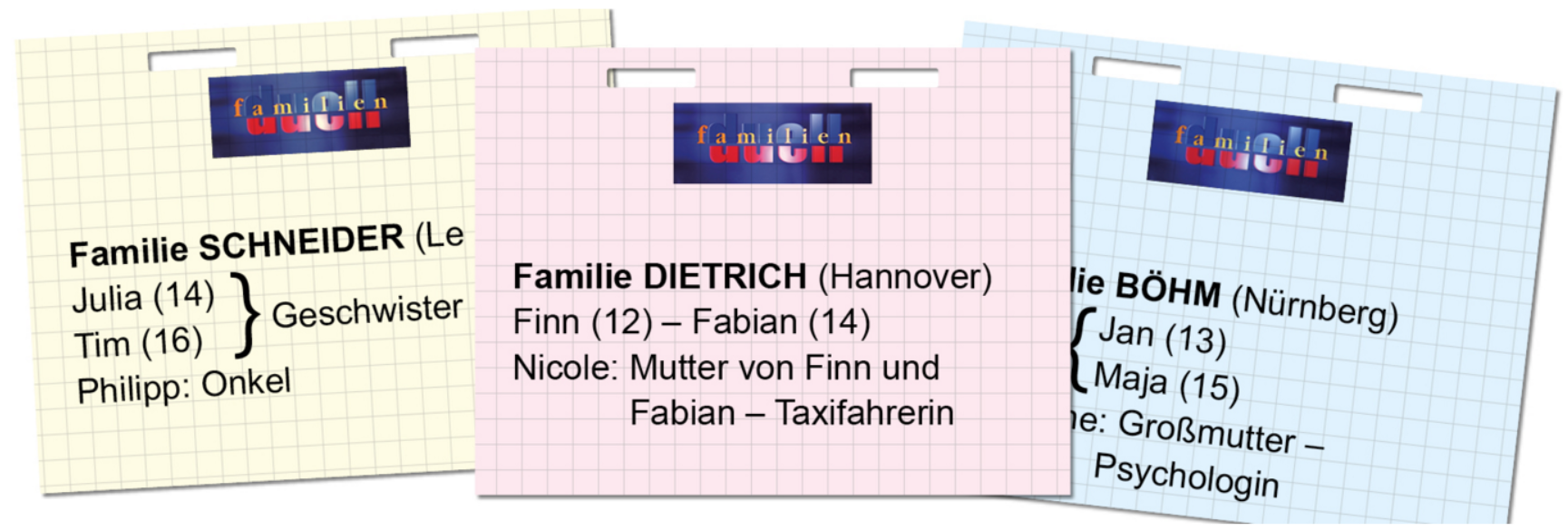 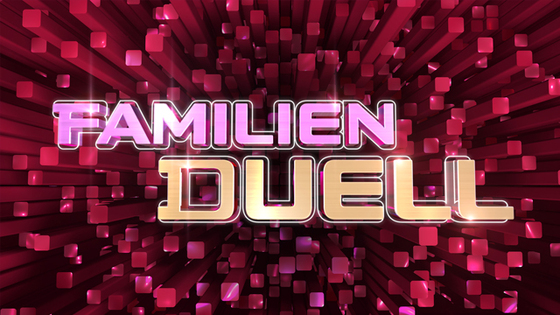 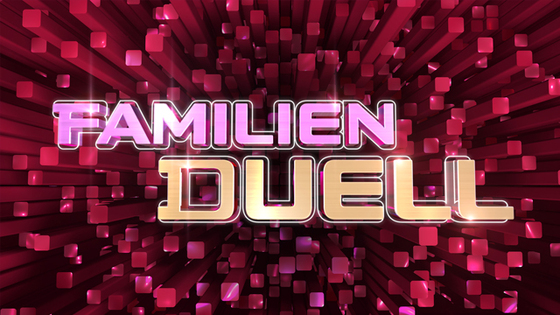 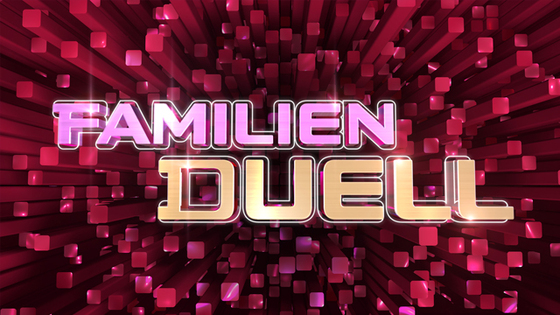 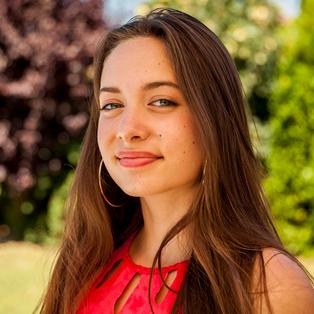 Julias Bruder ist 16 Jahre alt.
Ihr Bruder ist 16 Jahre alt.
FAMILIE SCHNEIDER
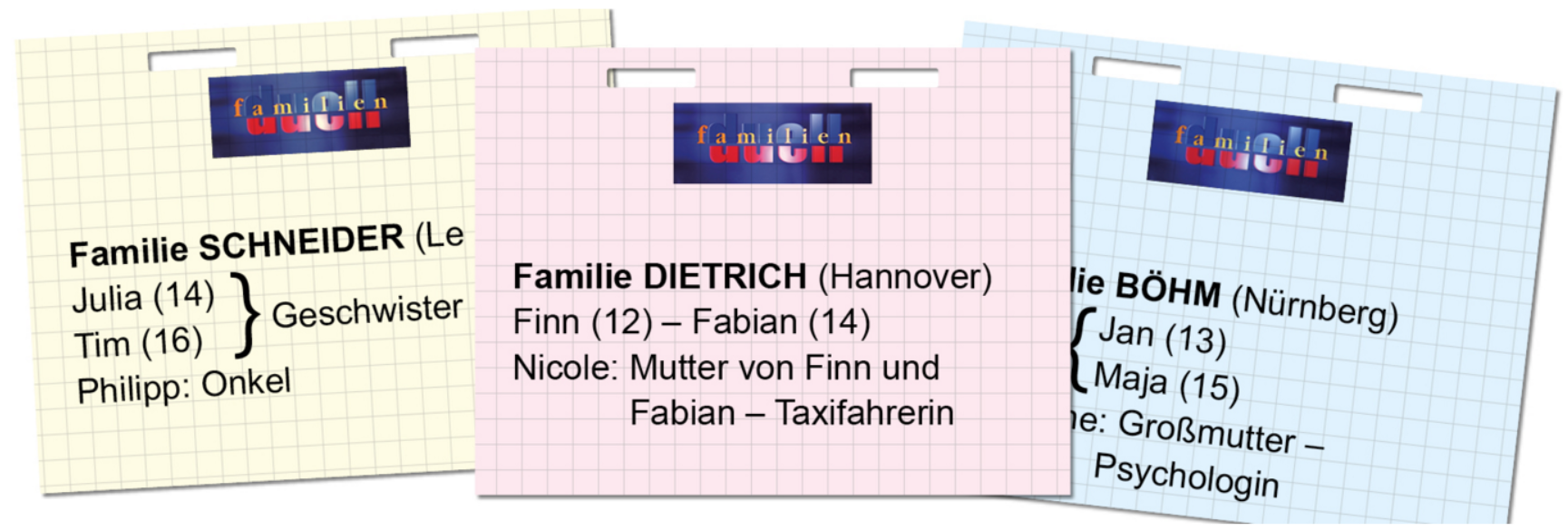 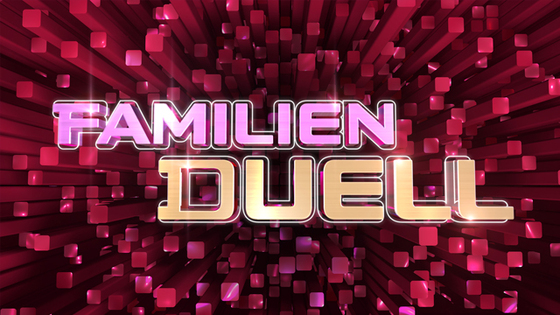 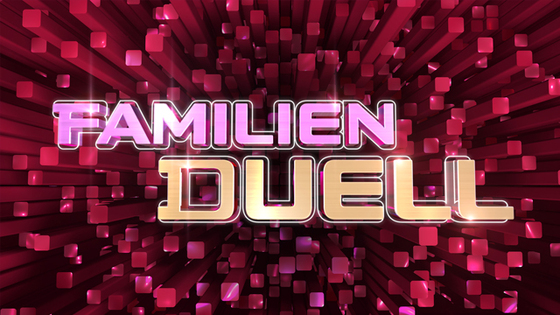 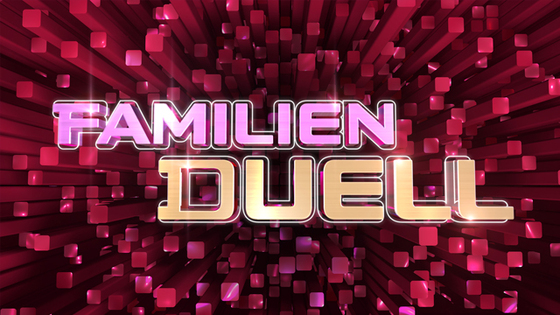 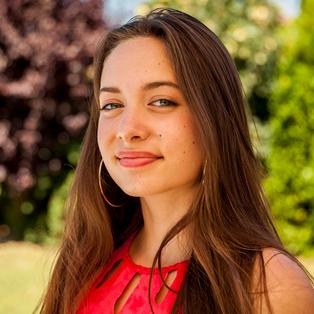 Julias Onkel heißt Philipp.
Ihr Onkel heißt Philipp.
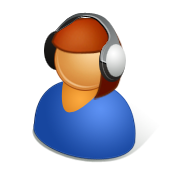 (Hör gut zu!)
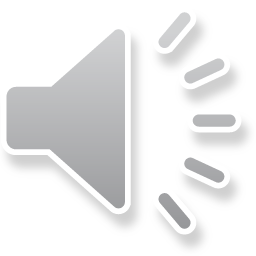  Welche Familien spielen?
FAMILIE BÖHM?
FAMILIE SCHNEIDER?
FAMILIE DIETRICH?
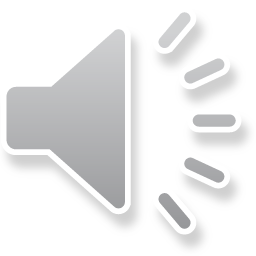 Welche neuen Informationen haben wir über Familie Schneider und über Familie Böhm? Mach dir Notizen!
FAMILIE BÖHM
FAMILIE SCHNEIDER
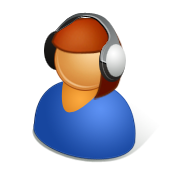 (Übungsheft Seite 16)
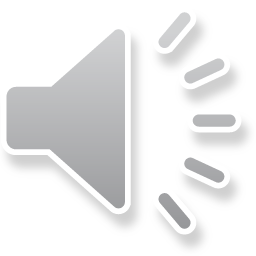  Ergänze die Moderationskarten.
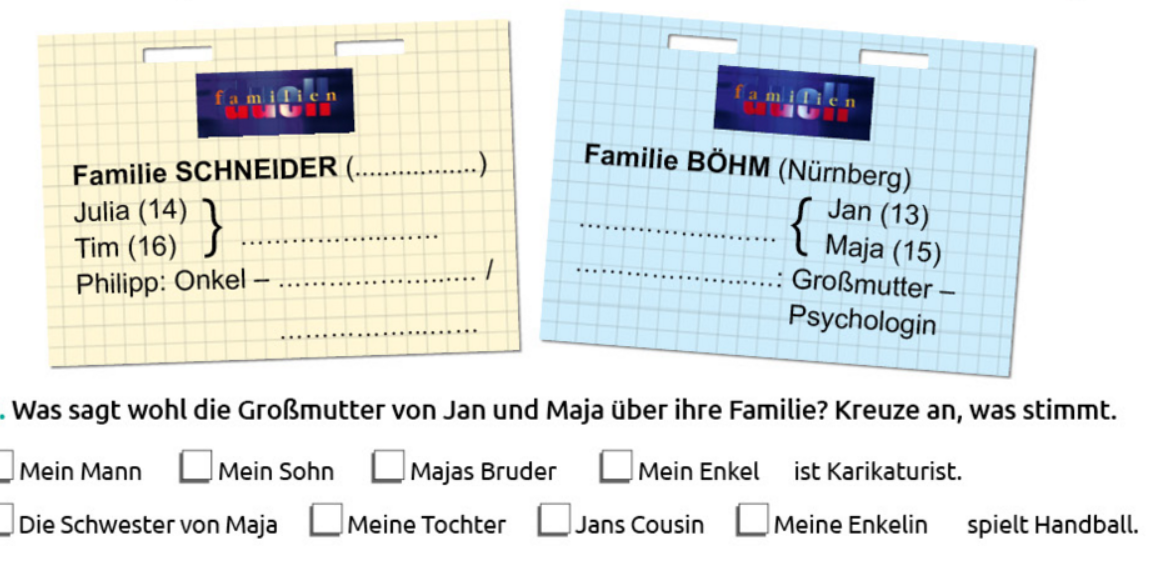 Leipzig
Geschwister
Geschwister
Sabine
Musiker
DJ
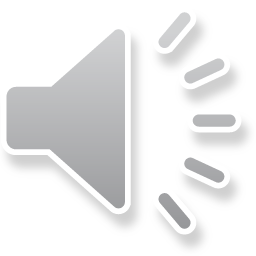 Was sagt die Großmutter von Jan und Maja über ihre Familie?
	Kreuze an, was stimmt.
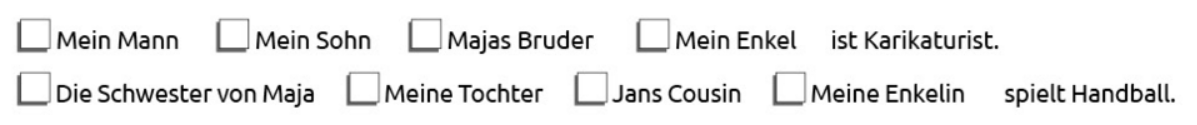 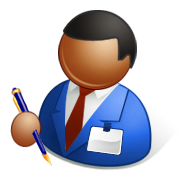 JULIA SCHNEIDER
JAN BÖHM
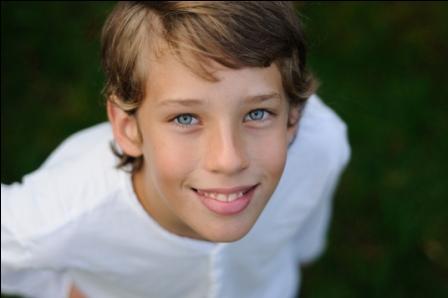 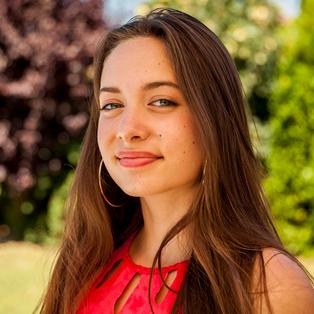 wohnt in Leipzig.
Ihre Familie
Seine Familie
wohnt in Nürnberg.
heißt Tim.
Ihr Bruder
Seine Schwester
heißt Maja.
Seine Großmutter
heißt Sabine.
Ihr Onkel
heißt Philipp.
Ihr Onkel
ist Musiker und DJ.
ist Illustrator.
Sein Vater
Bilan grammatical :
Comment exprimer une appartenance :
On peut utiliser un déterminant possessif :
/ meine Mutter
meinØ Vater
ich 	
/ deine Mutter
deinØ Vater
du 	
/ seine Mutter
seinØ Vater
Jan 	
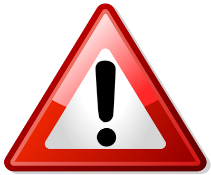 / ihre Mutter
ihrØ Vater
Julia 	
Remarque :
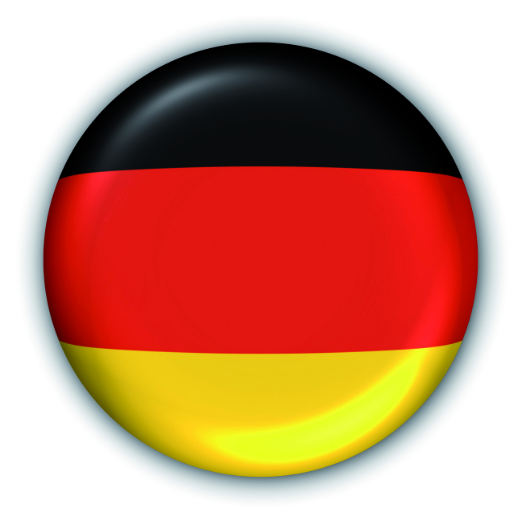 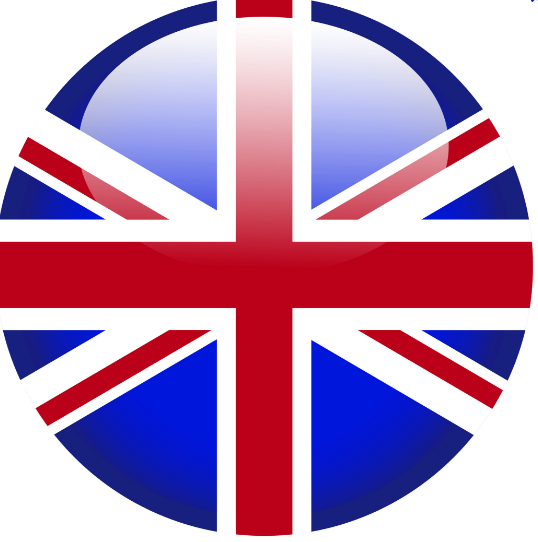 sein Vater
his father
ihr Vater
her father
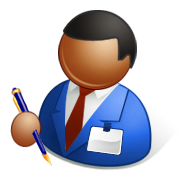 (Buch Seite 31)
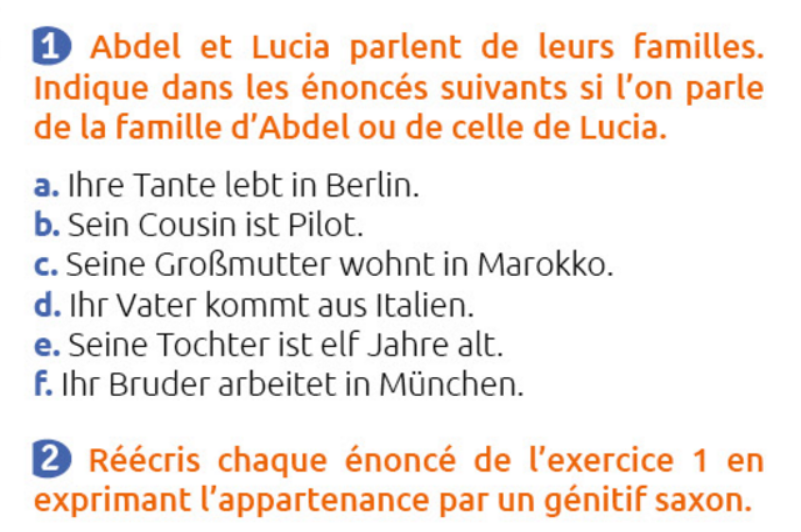 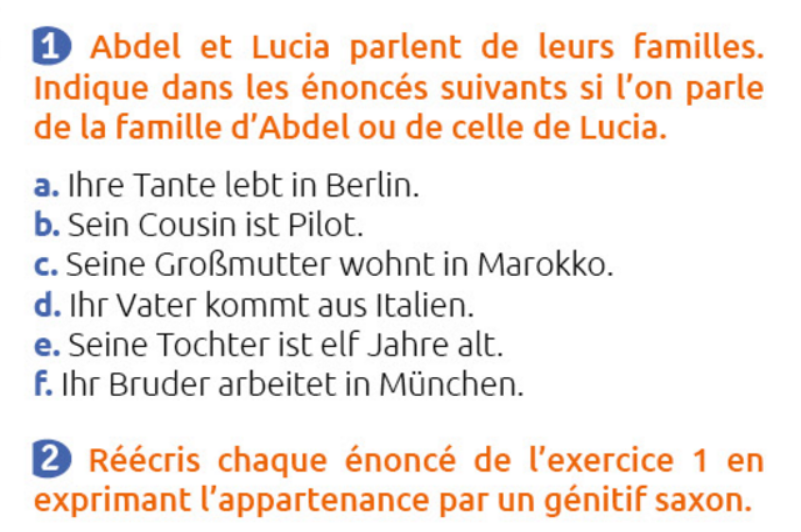 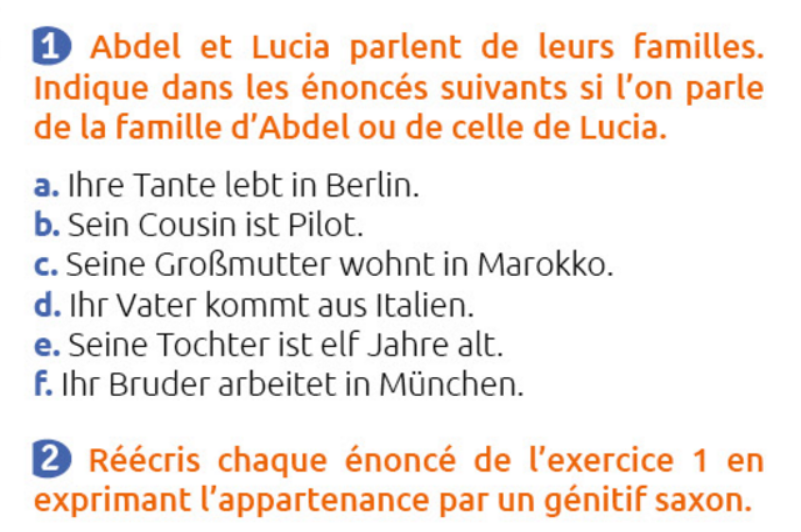 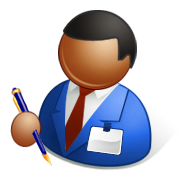 (Arbeitsblatt)
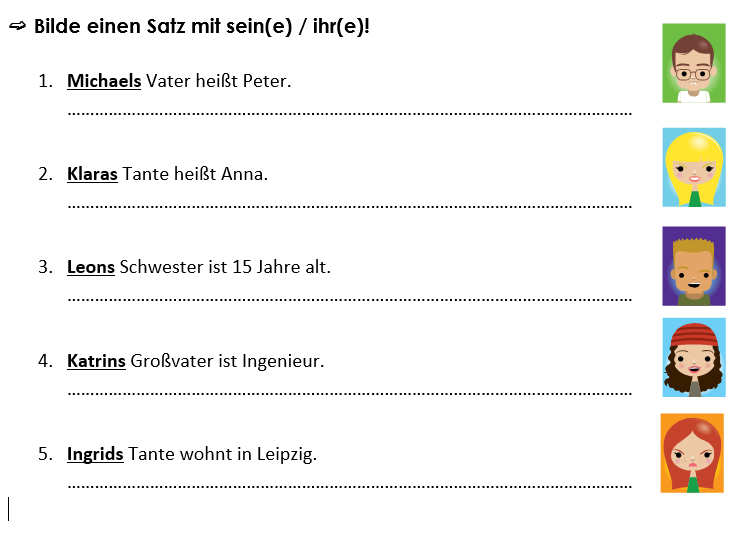